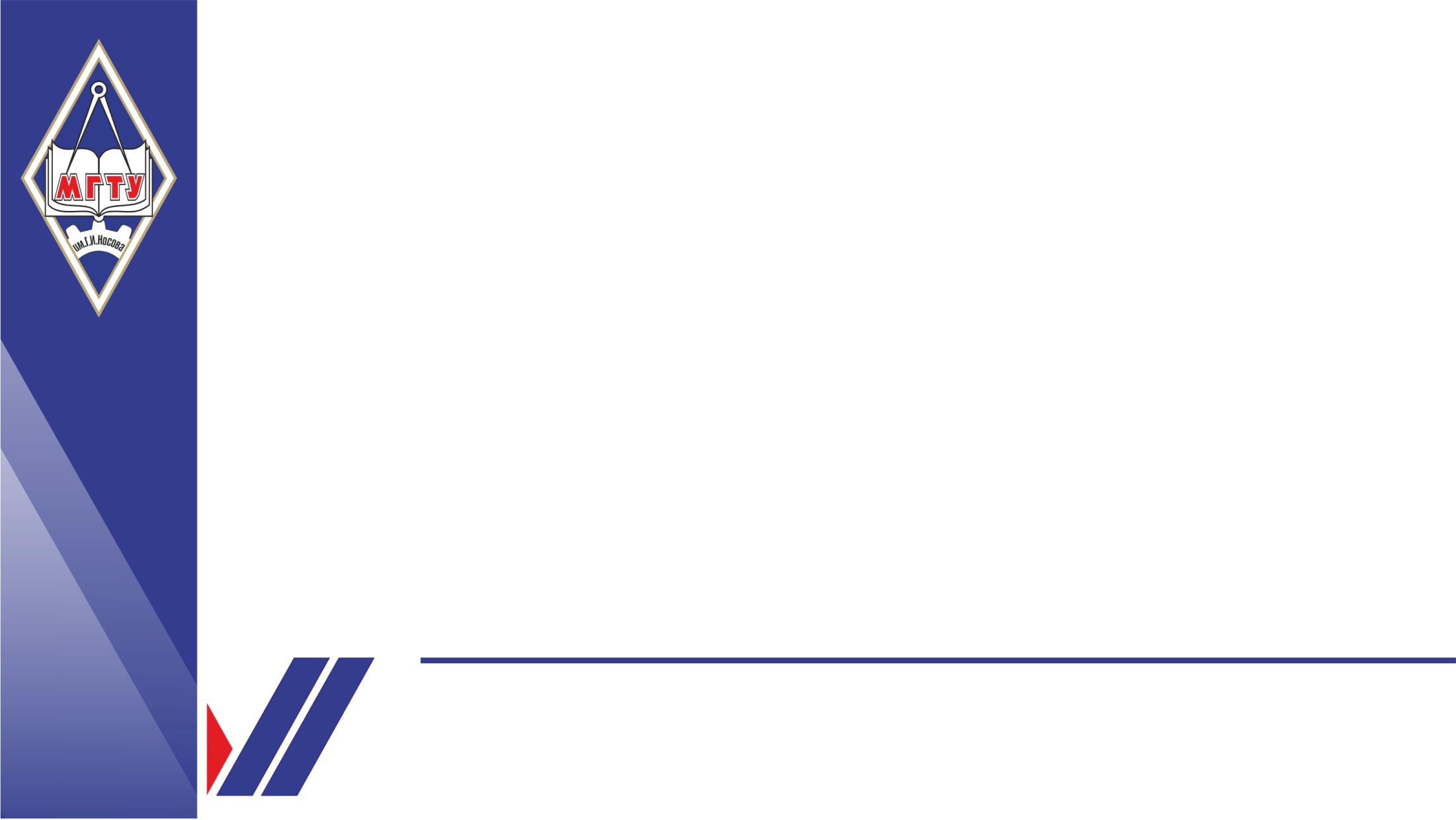 «Магнитогорский государственный технический университет им. Г.И. Носова»
Цифровое образование : 
возможности и ограничения
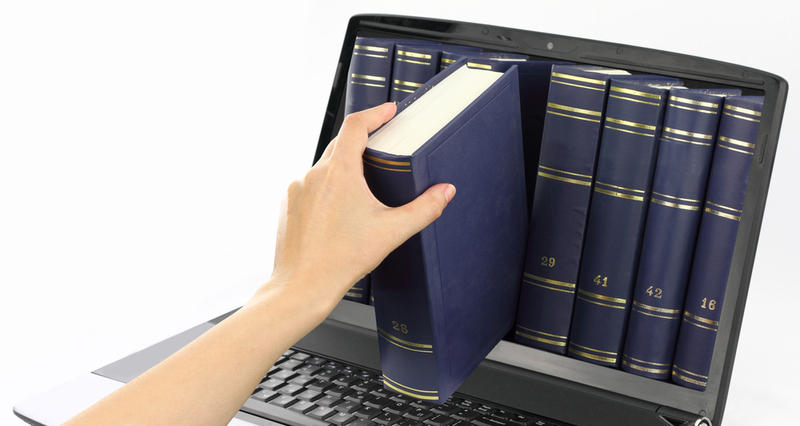 Т.Е. Абрамзон
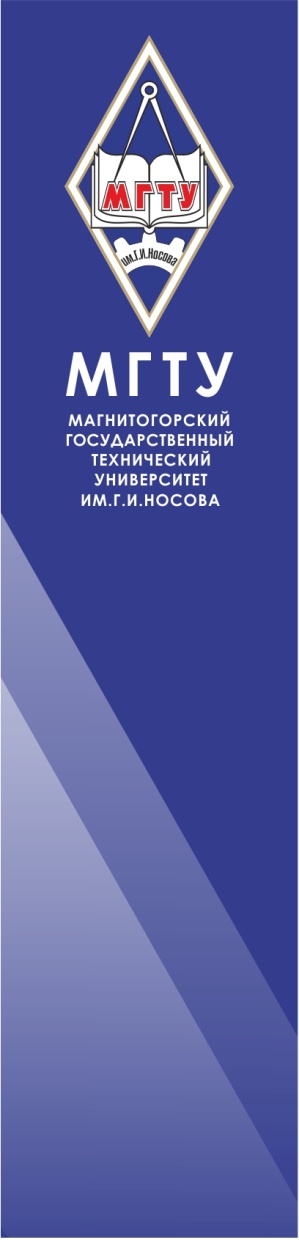 О Digital Age, или Ностальгия
Глобализация                                              Стратегии  чтения                                              





Цифровизация                                        Инструментарий исследований
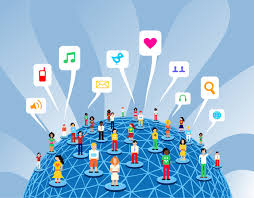 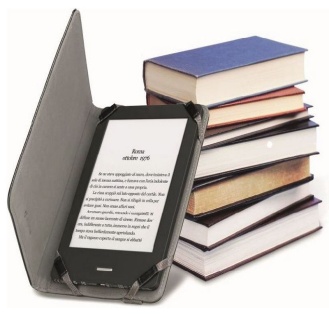 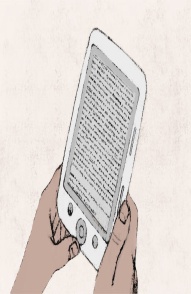 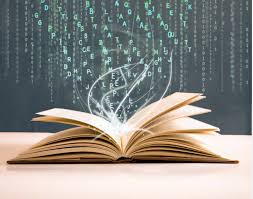 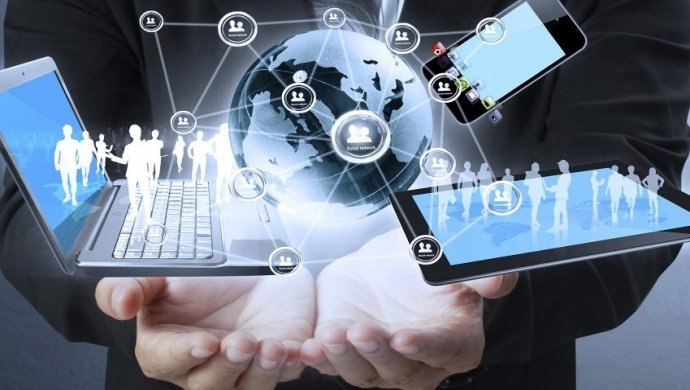 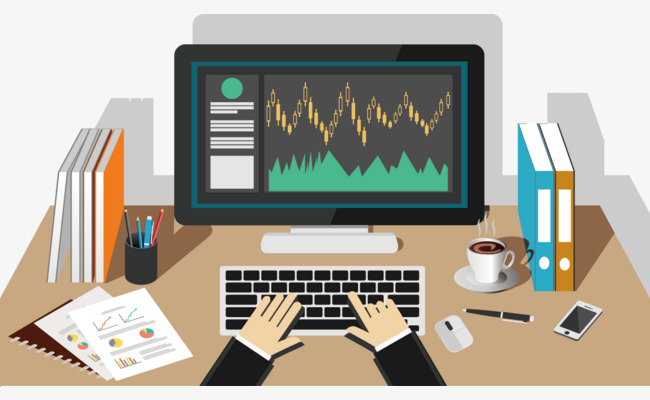 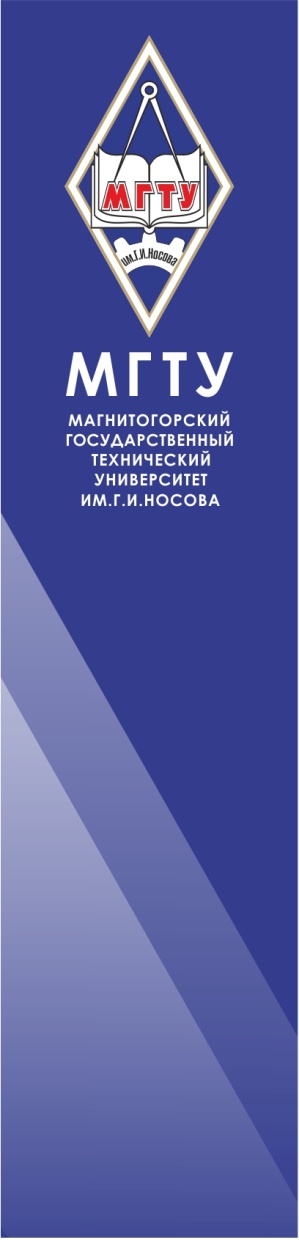 «Люди книги» и «Люди экрана»
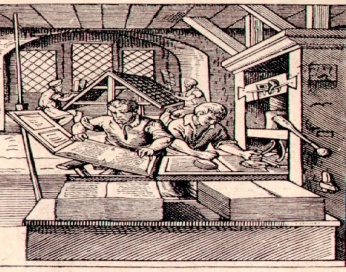 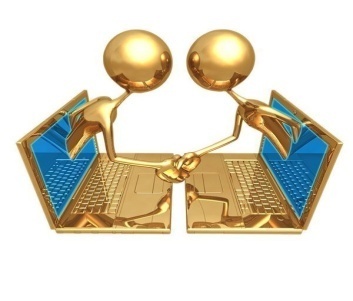 1540-е гг.                                                                   конец XX в.
«Сегодня из многих источников идут сообщения, что человечество вступает в новую эпоху, что у молодого поколения фундаментально изменяется культура восприятия: ему не нужен линейный текст. По-видимому, сегодняшняя культура в принципе создает огромные проблемы для молодого человека в области восприятия вербальной культуры. Современным молодым людям трудно работать со словесными текстами. Я опять-таки не хочу восклицать: «Какой ужас!» — и рвать на себе волосы: современные молодые люди умеют массу всего такого, чего мы абсолютно не умели и о чем даже не подозревали» 
Андрей Зорин, 
профессор РГГУ и Оксфордского университета
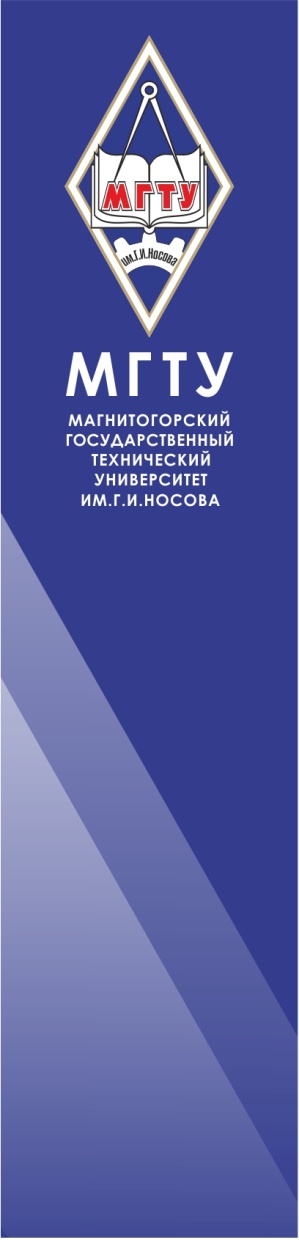 О терминах и техниках
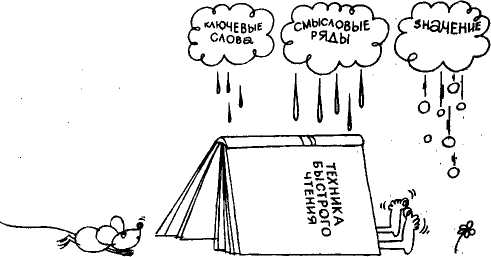 Close ≈ медленное ; Distant ≠ быстрое
Медленное чтение
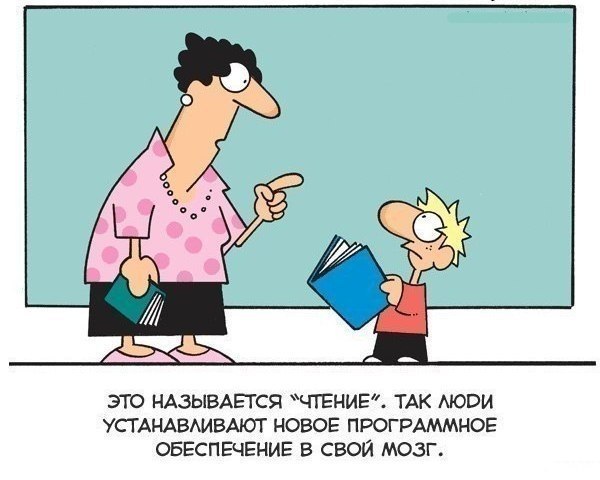 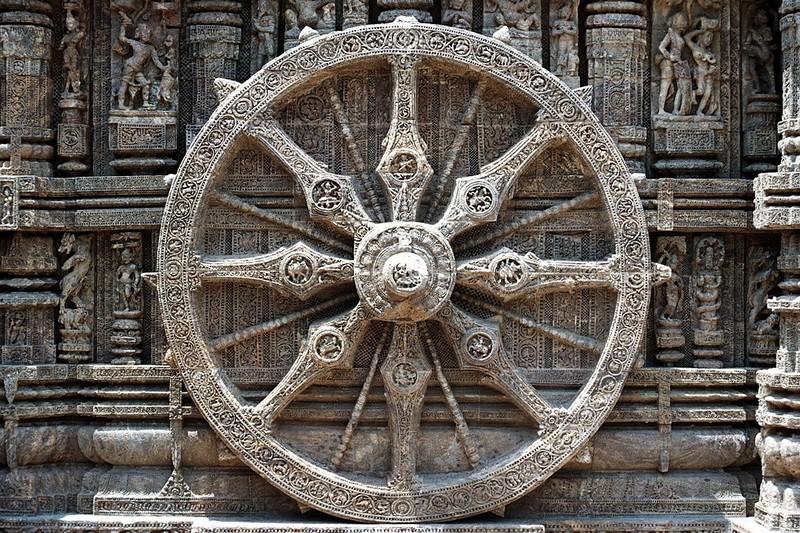 Неисчерпаемость смыслов КЛ: бесконечное число литературоведческих интерпретаций
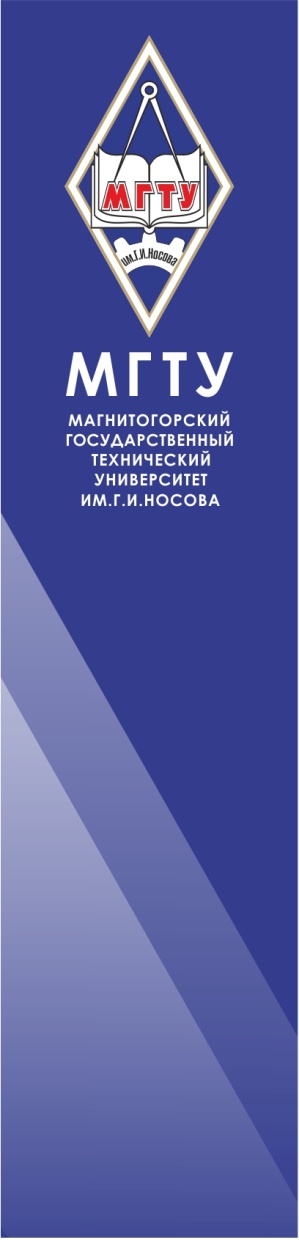 Distant Reading, или Дальнее чтение
Онлайн-чтение                                                                           Distant reading в 
литературоведческих  исследованиях
Социальное чтение;
Моночтение:
*гиперчтение, 
*поверхностное чтение.
 V=500 слов в мин.; Nielsen, “F-Shaped” 
¼ слов текста
Интернет-жанры 
(многослойность текста, несколько текстов «в одном»,
визуализация информации, 
звук):




http://rihap.magtu.ru/novosti/novosti-nii-iaif/420-proekt-format-longrida-v-obrazovanii.html 
http://project513674.tilda.ws/
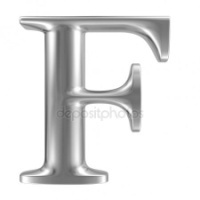 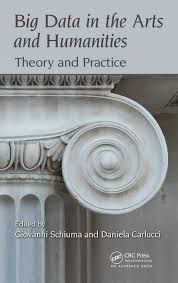 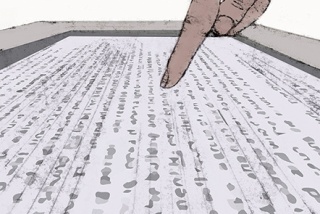 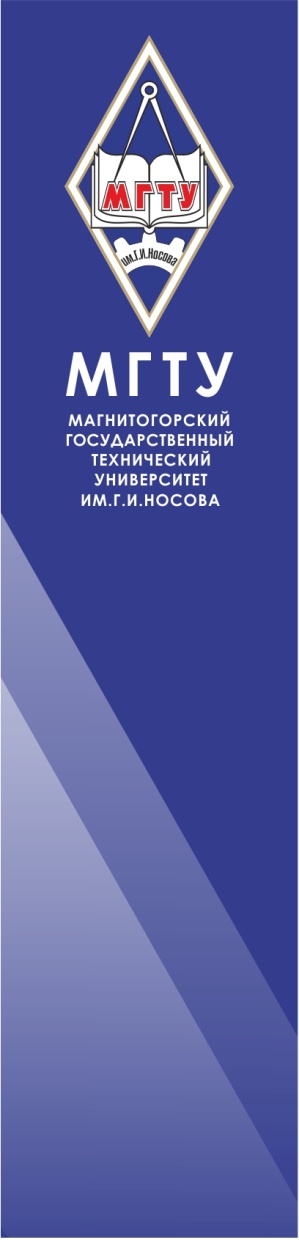 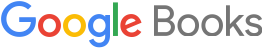 Ngram Viewer
https://books.google.com/ngrams

Средство просмотра Google Ngram Viewer или Google Books Ngram Viewer - это система онлайн-поиска, которая отображает частоты любого набора строк с разделителями-запятыми, используя ежегодное количество n -грамм, найденных в источниках, напечатанных между 1500 и 2008 годами [1] [2] [ 3] [4] [5] в текстовых корпусах Google на английском, китайском (упрощенном), французском, немецком, иврите, итальянском, русском или испанском. [2] [6] Есть также некоторые специализированные английские корпорации, такие как американский английский, британский английский, английская художественная литература и английский миллион; и версия большинства корпусов 2009 года также доступна. [7]
Программа может искать одно слово или фразу , включая опечатки или тарабарщину . [6] n-граммы сопоставляются с текстом в выбранном корпусе, необязательно с использованиемчувствительной к регистру орфографии (которая сравнивает точное использование прописных букв), [3] и, если они найдены в 40 или более книгах, затем накладываются на графике.
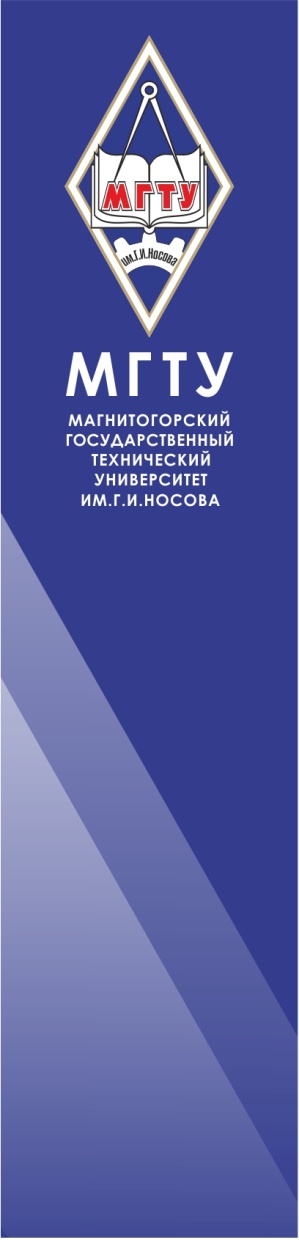 Вместо заключения…
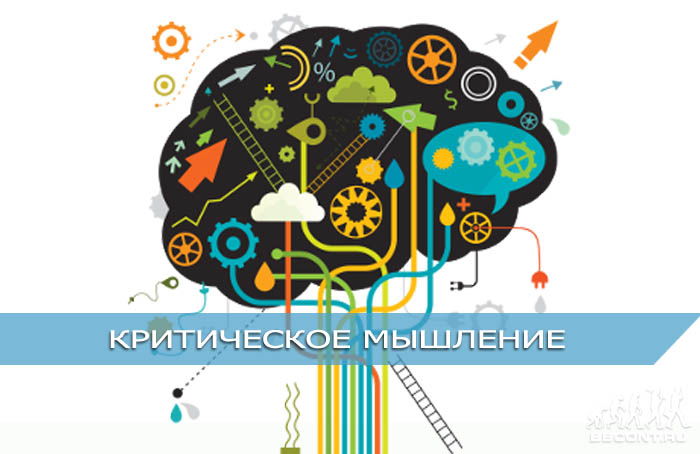 Медленное чтение →
критическое мышление→
рефлексивные навыки.

2. Цифровые технологии: 
инструментарий исследования 
и преподавания.

3. Синергия традиционного 
и цифрового методов 
преподавания!
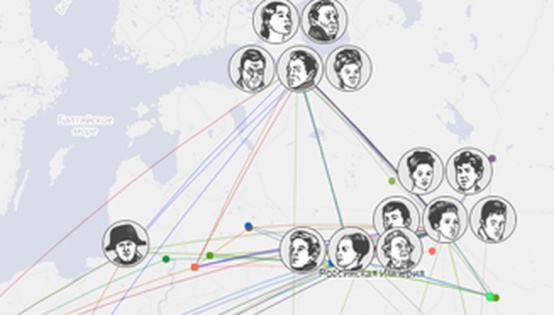 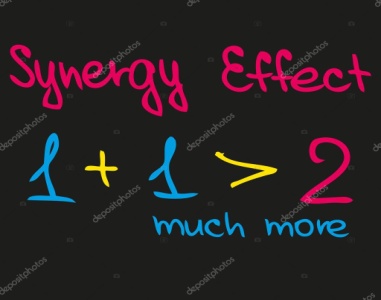 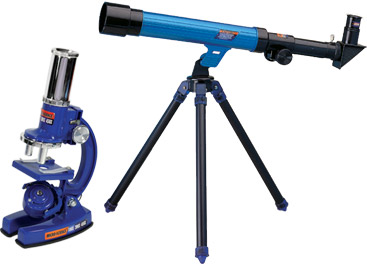 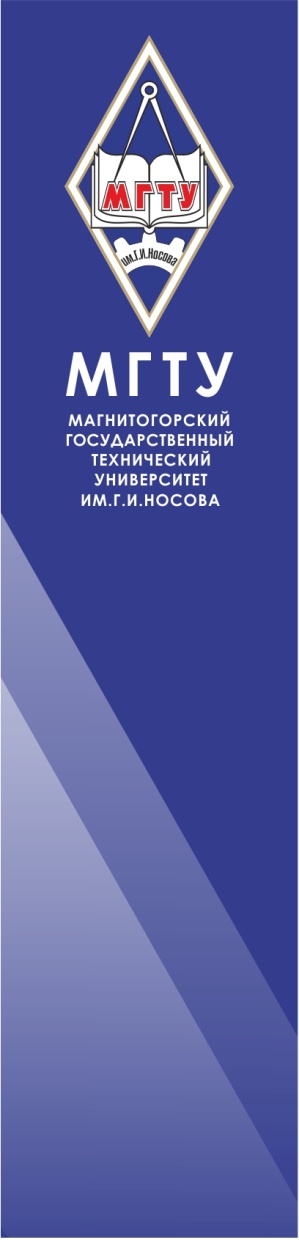 Спасибо за внимание! Продолжение следует…
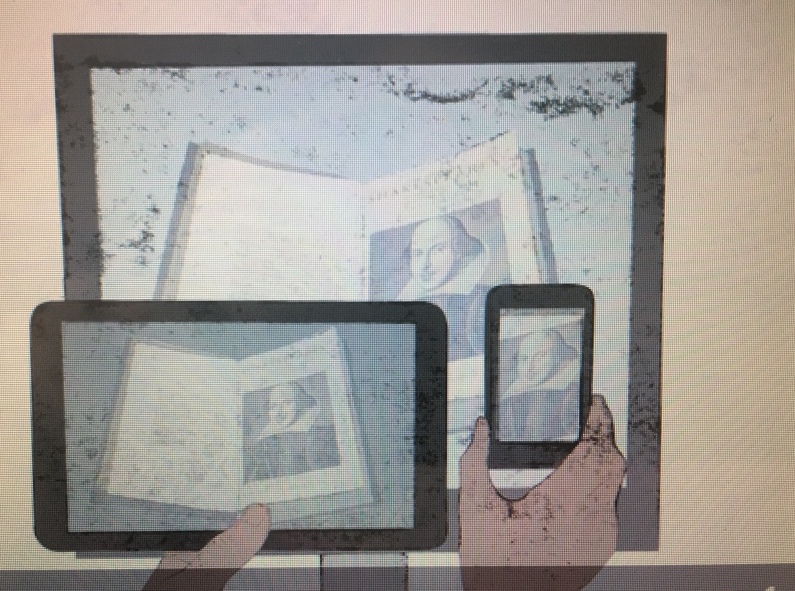